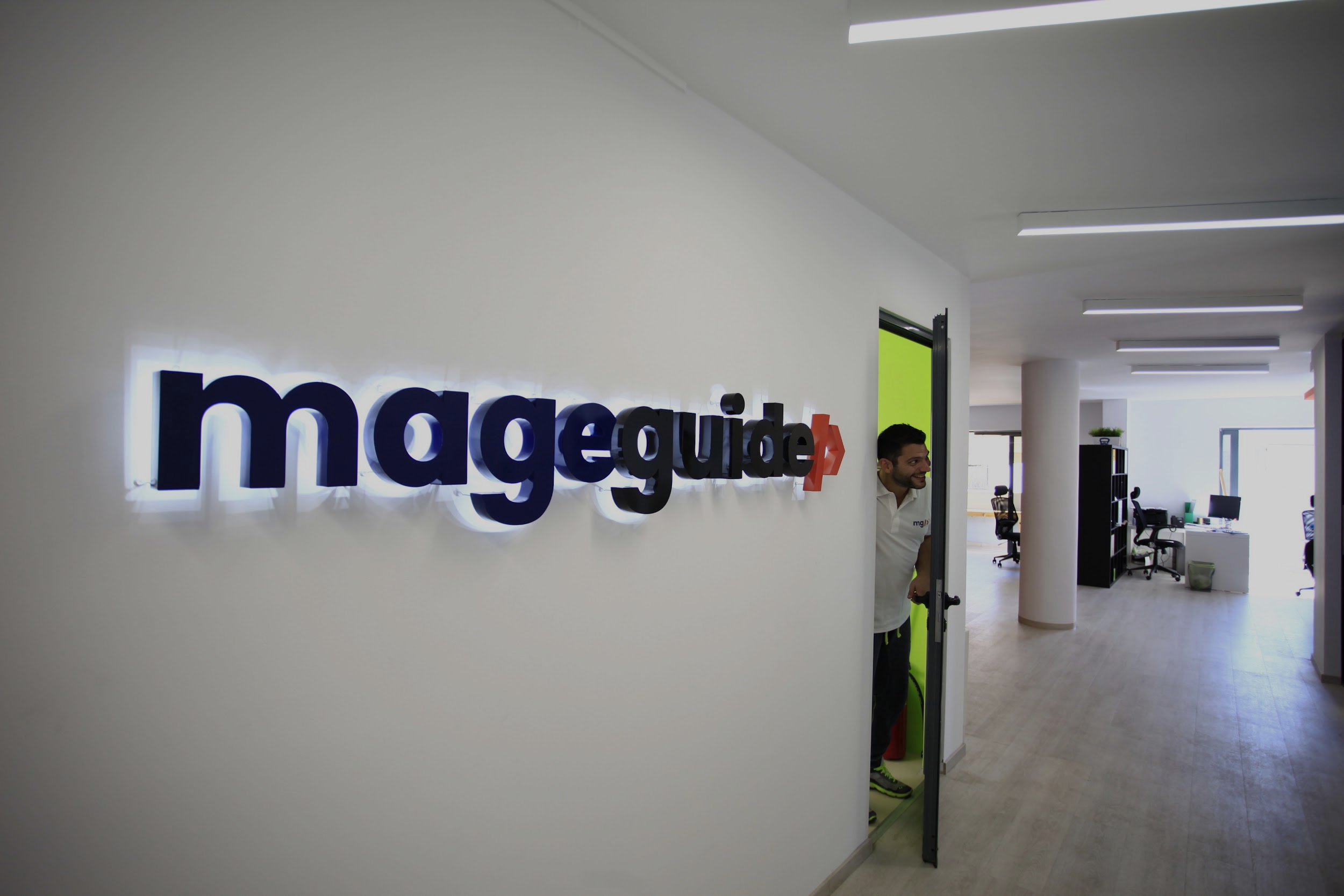 [Speaker Notes: Insert picture/right click/send to back]
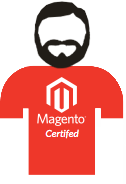 HELLO
I am Mits – CEO of MageGuide
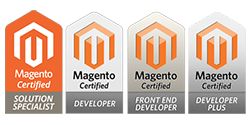 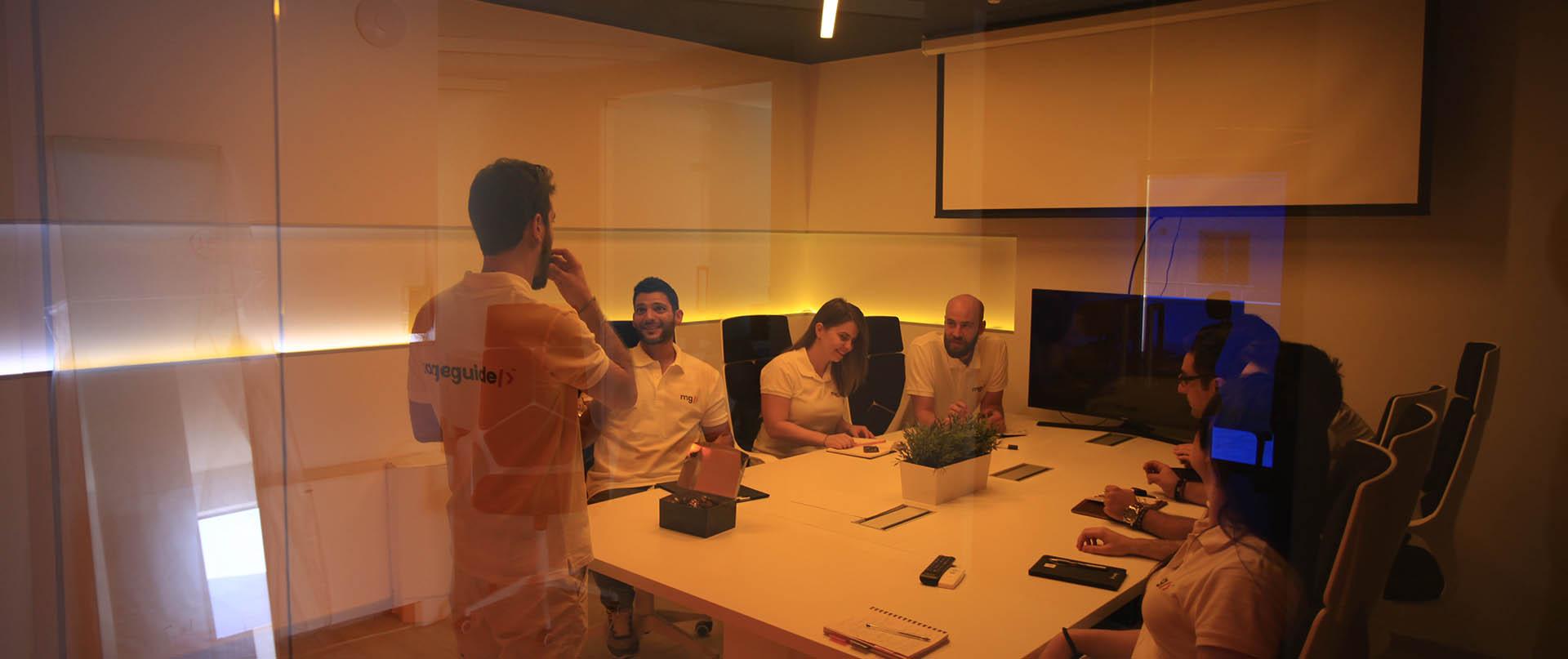 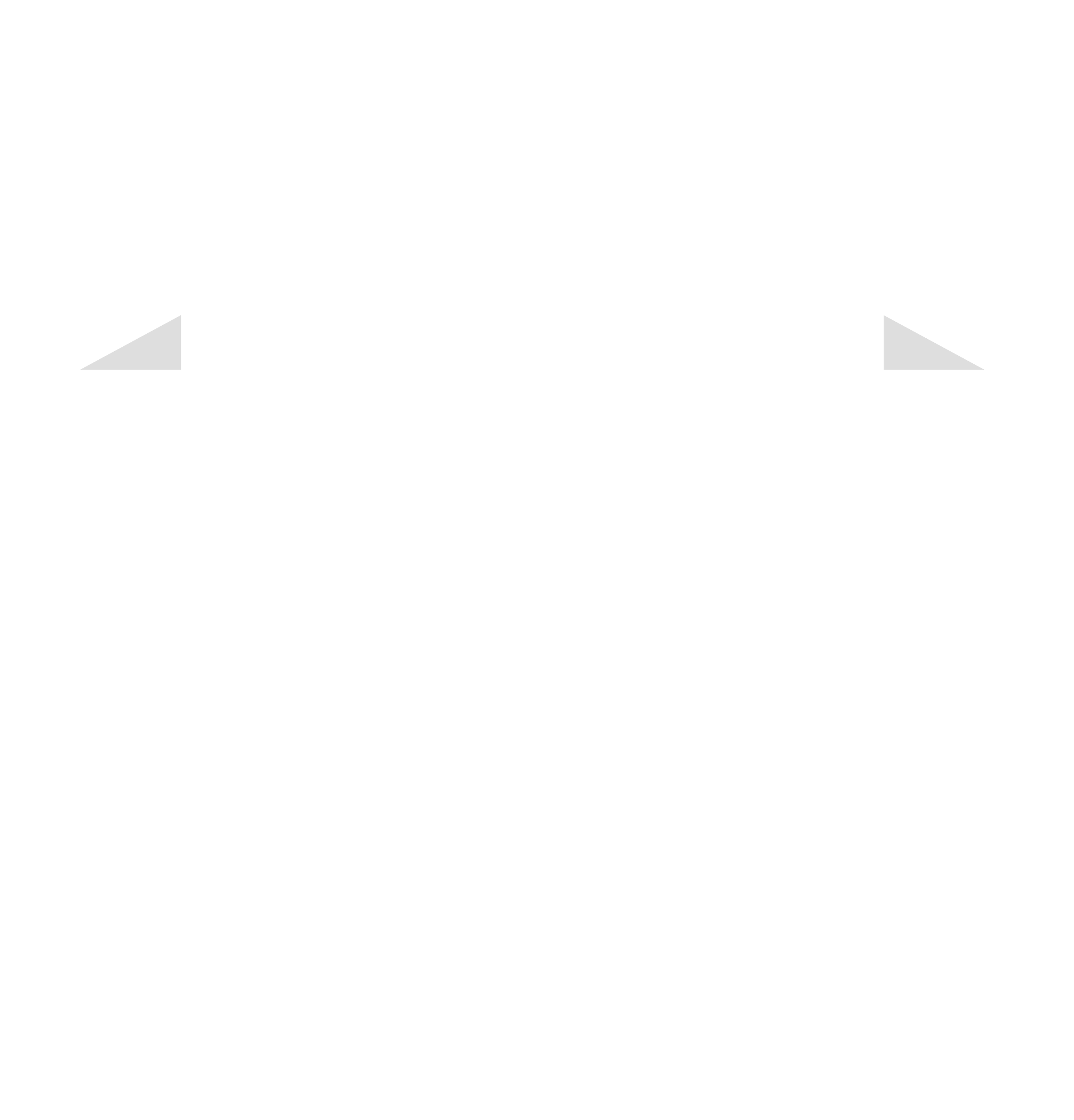 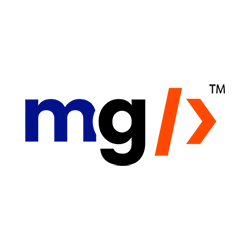 We're a team of creative and computer science gurus. We're truly enthusiastic about what we accomplish every day, and we enjoy working with clients that demand excellence and are equally passionate about their business.
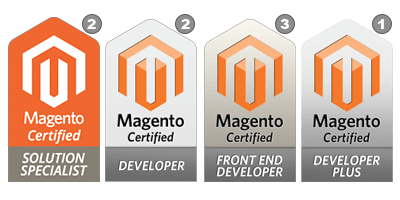 Magento Extensions
Latest extensions
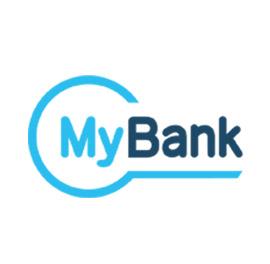 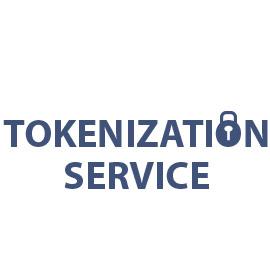 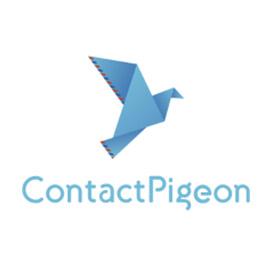 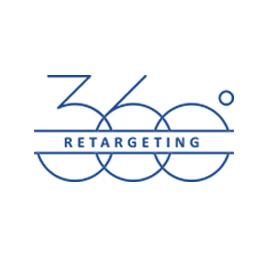 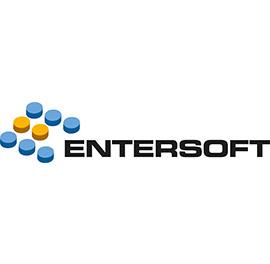 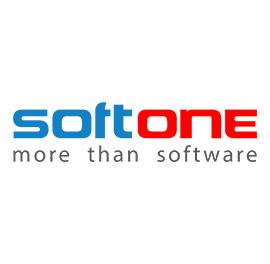 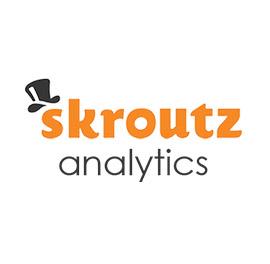 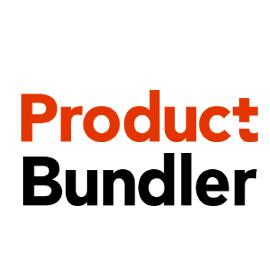 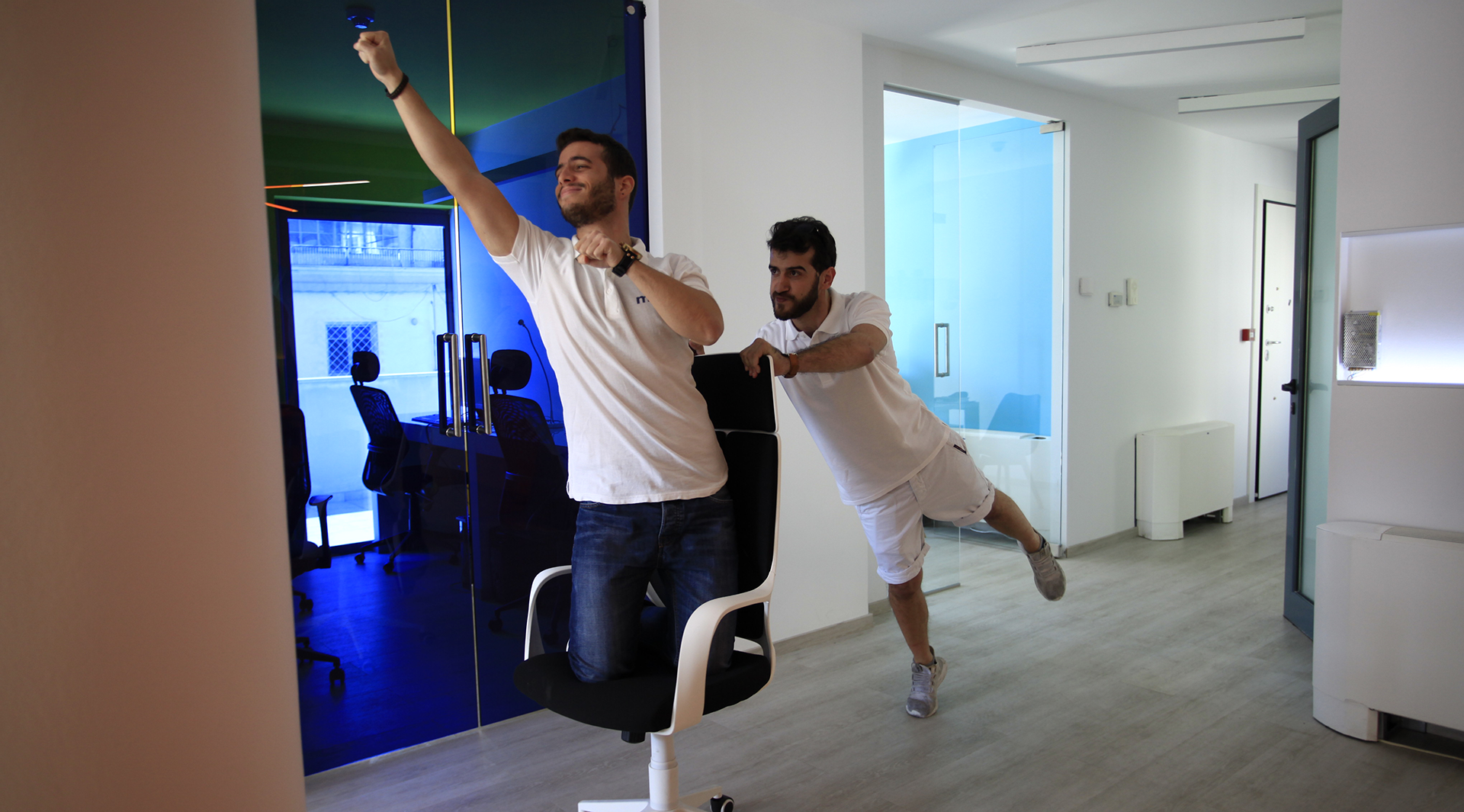 Provide a better UX
to our  customer navigation flow
Increase our Magento CR
through the checkout process
Take advantage of mobility
through magento design architecture
MISSION
‹#›
[Speaker Notes: Insert picture/right click/send to back]
Opti-prioritisation?#!
Don’t only pay  to get your visitors back, just don’t let them go.
2
1
Cost-effective
Day one: money back
way to increase your sales
Immediate impact on your pocket
4
3
Customer Satisfaction
Numbers.
is no1 factor for loyalty
Data collection is always a pro
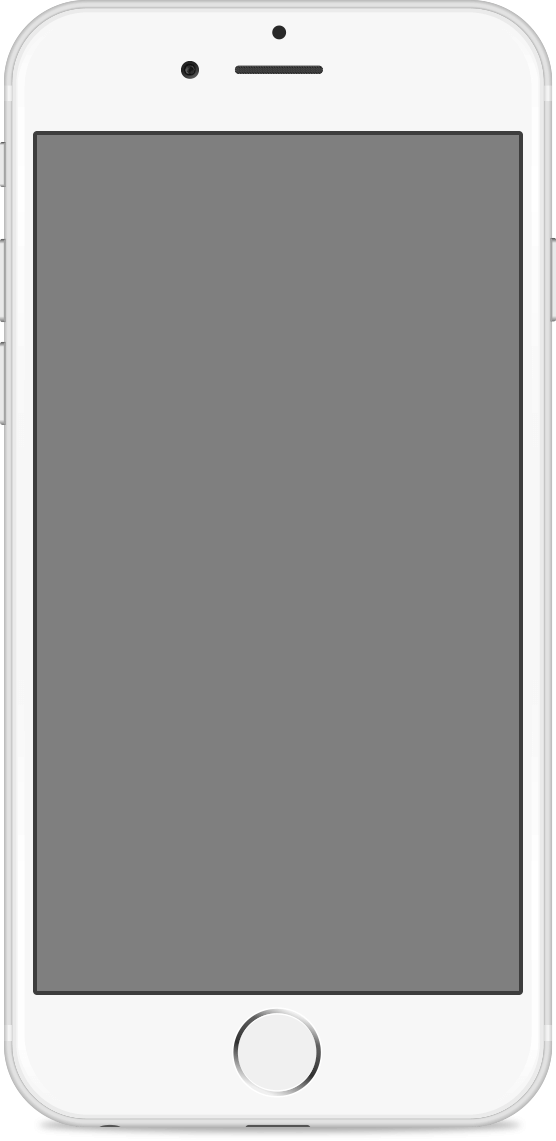 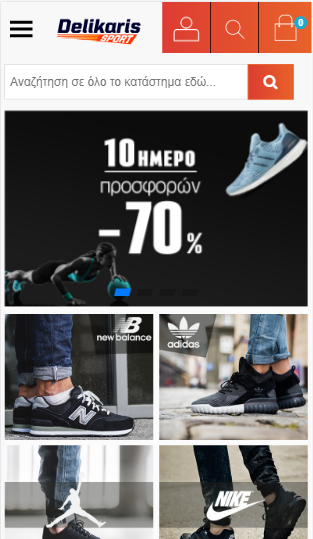 THE SILENT KING
Mobile Version
On high-traffic websites, more than 65% of visits come through mobile devices.
An exclusive version for mobile users can increase your ATC rates immediately.
Mobile vs Responsive
What’s the difference
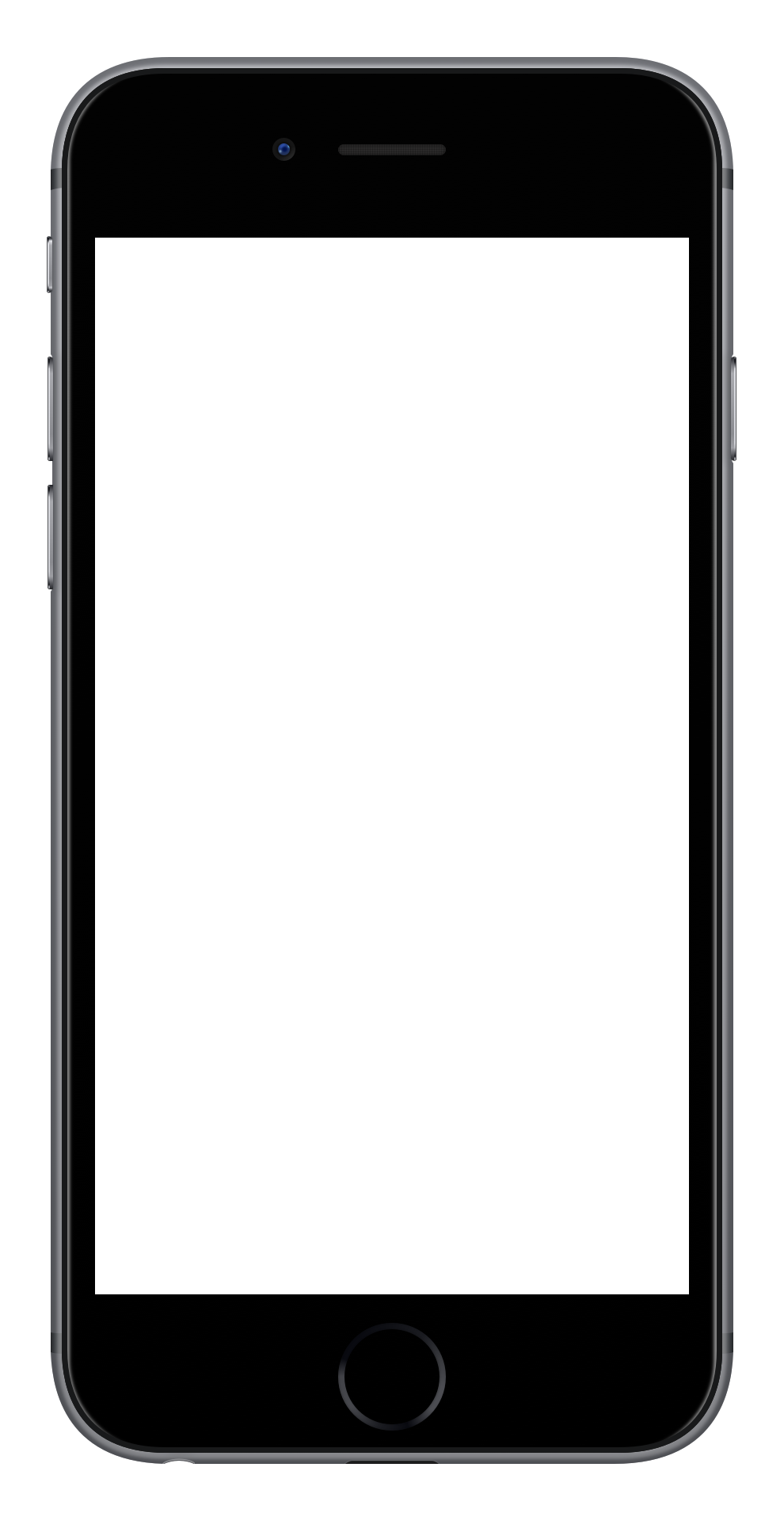 User Experience
Better Load Time
Built only for mobile users
No need to load every website element
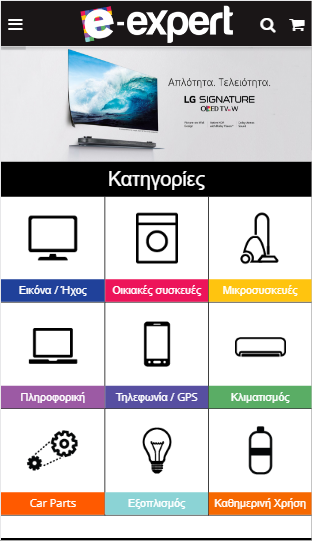 Organic results
Better ads score
increase ads position
(overall)
seo tactic
Higher CR
A/B Testing
it means also lower CPA
(overall)
Easier functional tests
Checkout
improving the interaction drives us to more sales
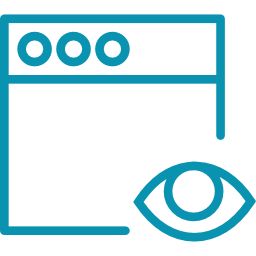 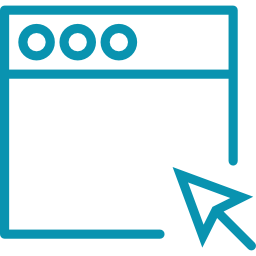 visual
action
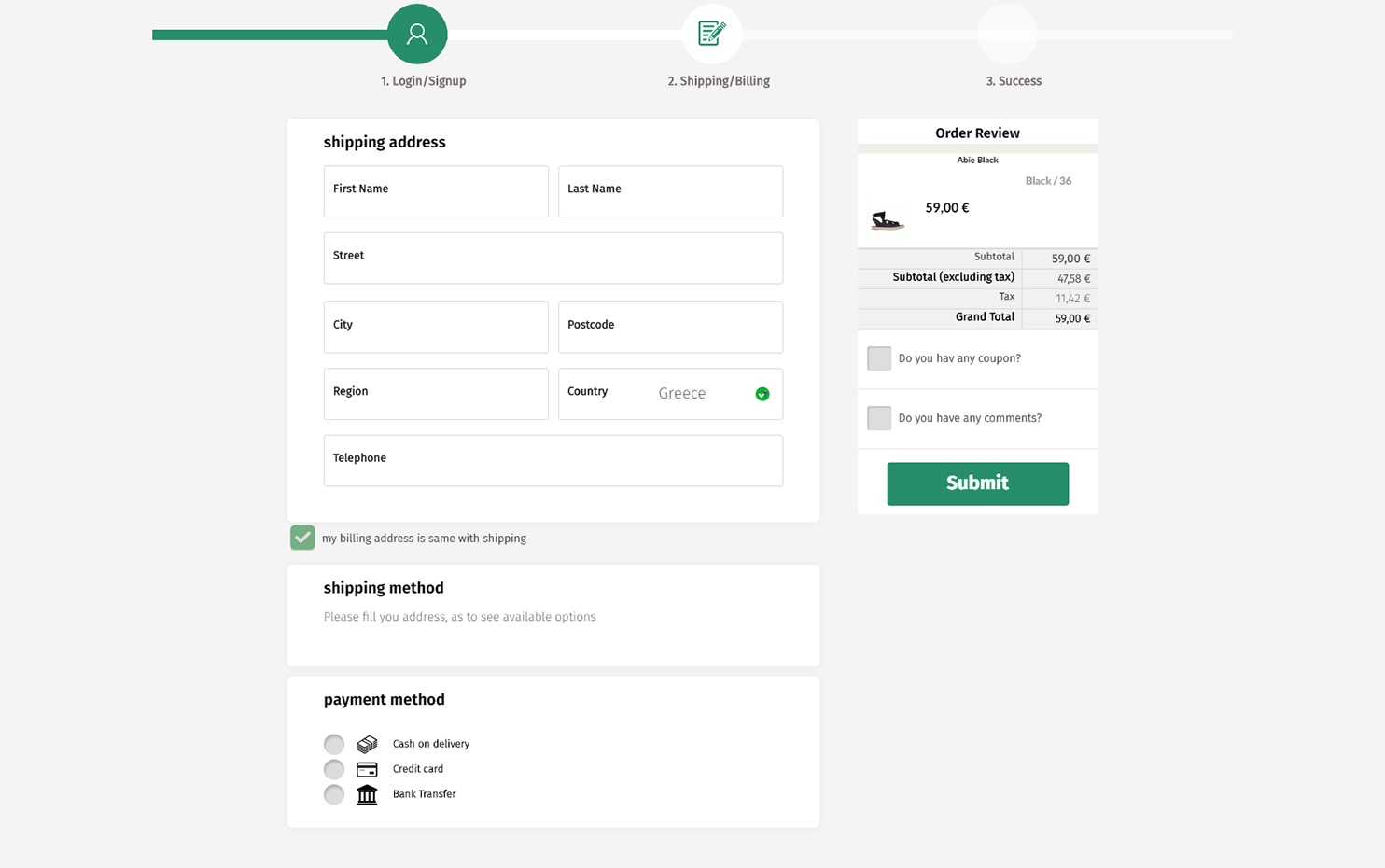 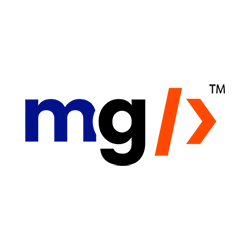 Visual
from information to action
Is customer able to find what he needs ?
Do we need  the step navigator ?
Is our users quite experienced or not?
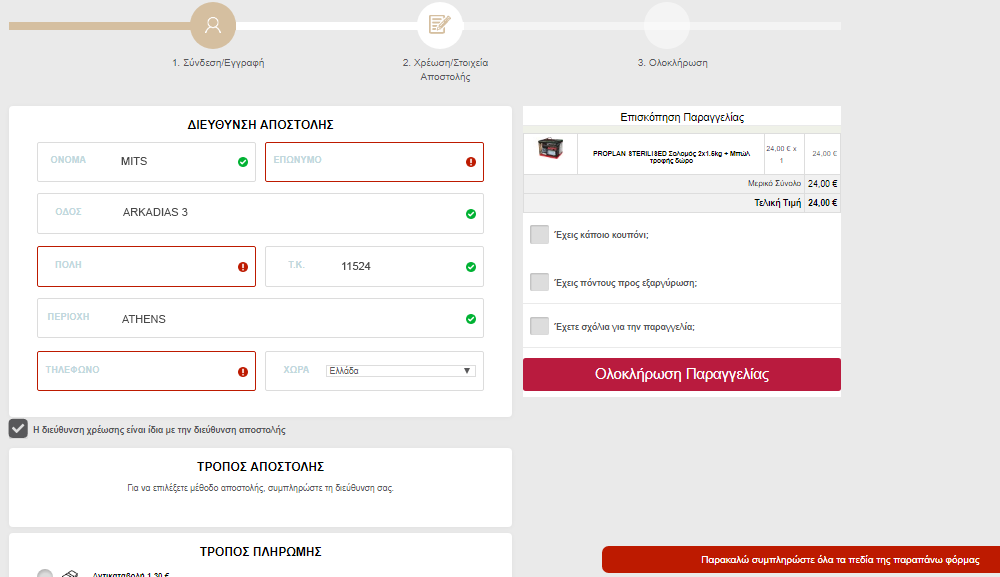 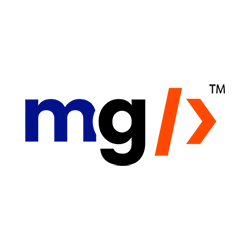 Action
interaction to checkout
Auto-register (less-fields strategy)
Smart validation
Auto-apply coupon (this really helps u!)
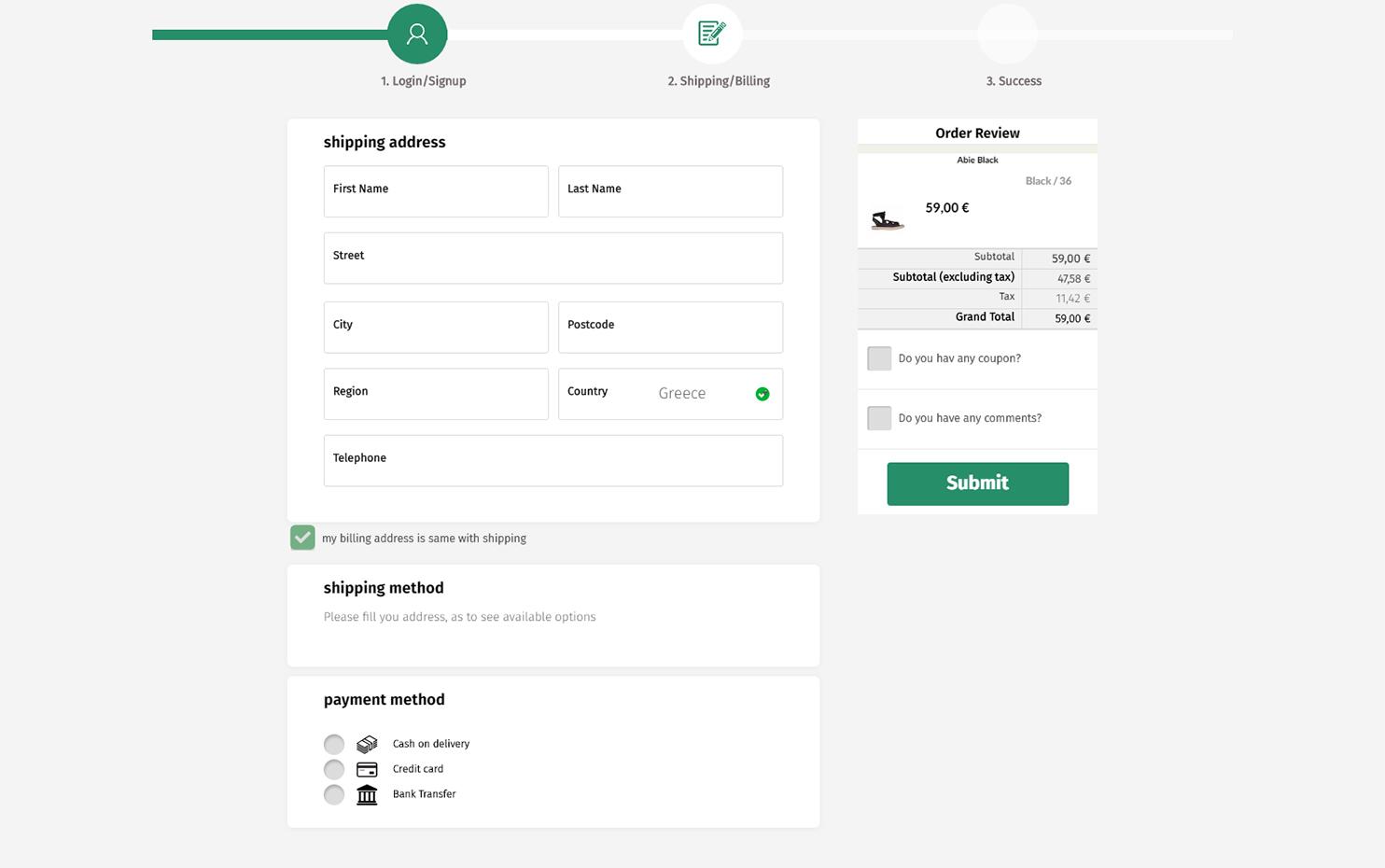 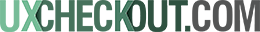 -35% abandoned carts
Metrics drive you
Tricky interface
Smooth customer navigation
More efficient results
Advanced stock/sales reports
Realistic cost of sold items (cpa)
Smart notifications
01
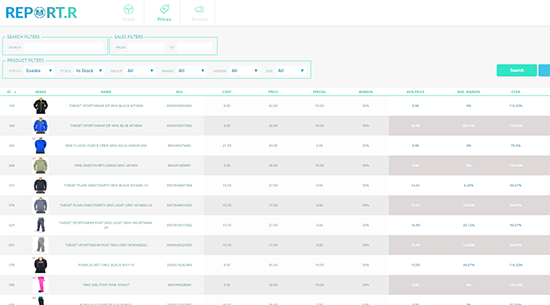 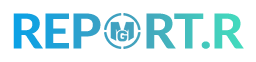 02
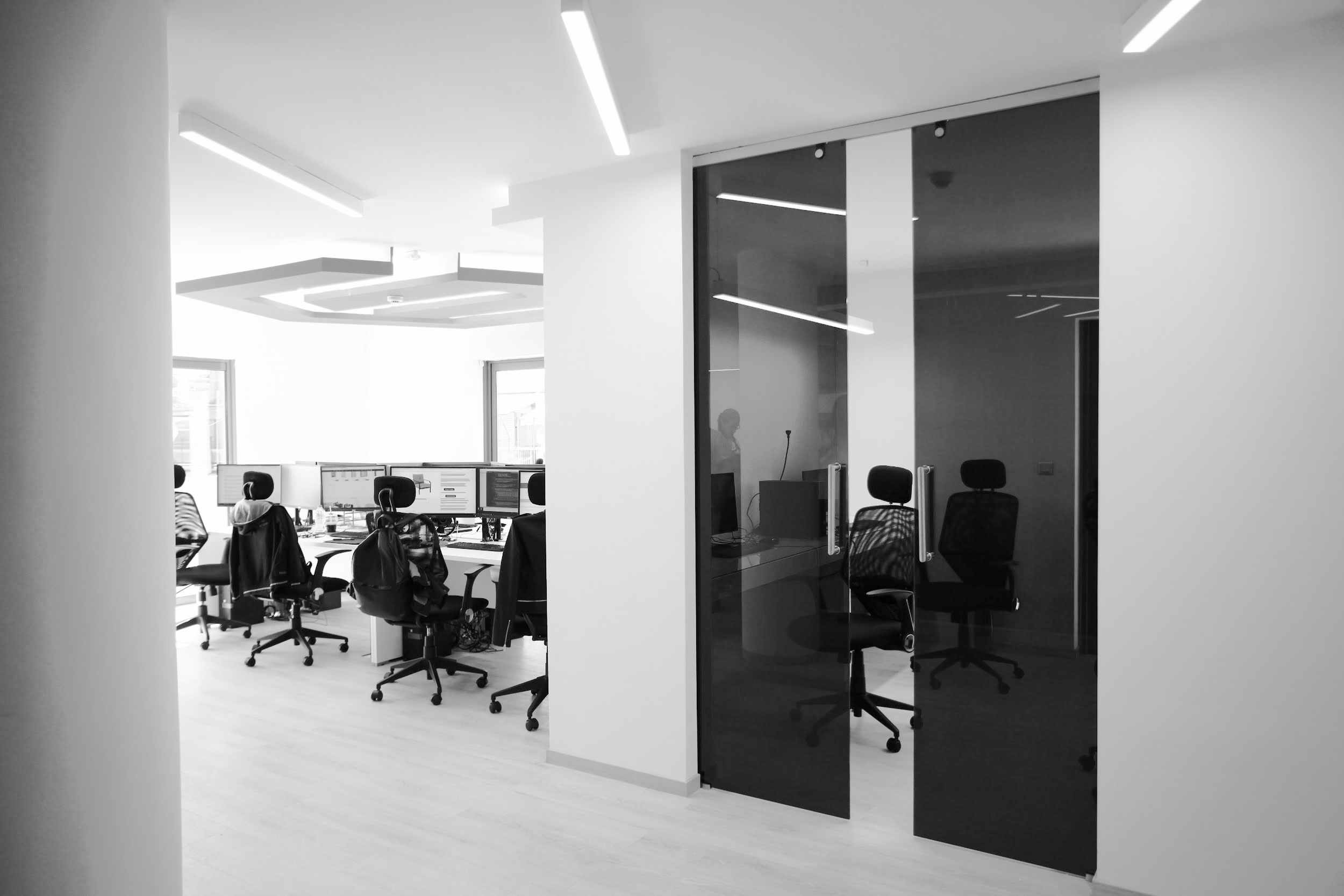 What’s next 
for the following months
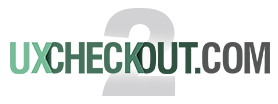 Data-driven decisions
A/B Testing
Smart messages
Reporting
.
Facebook Audiences
Magentiser
MAGENTO 2
what to expect from us on M2
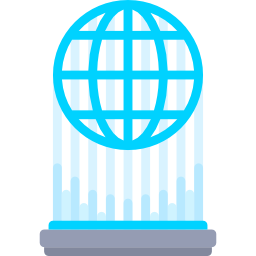 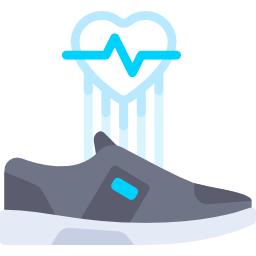 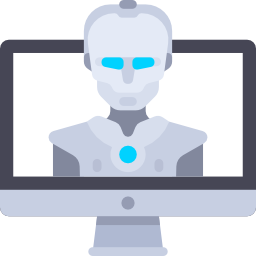 Automations
Personalisation
PWA
(progressive web apps)
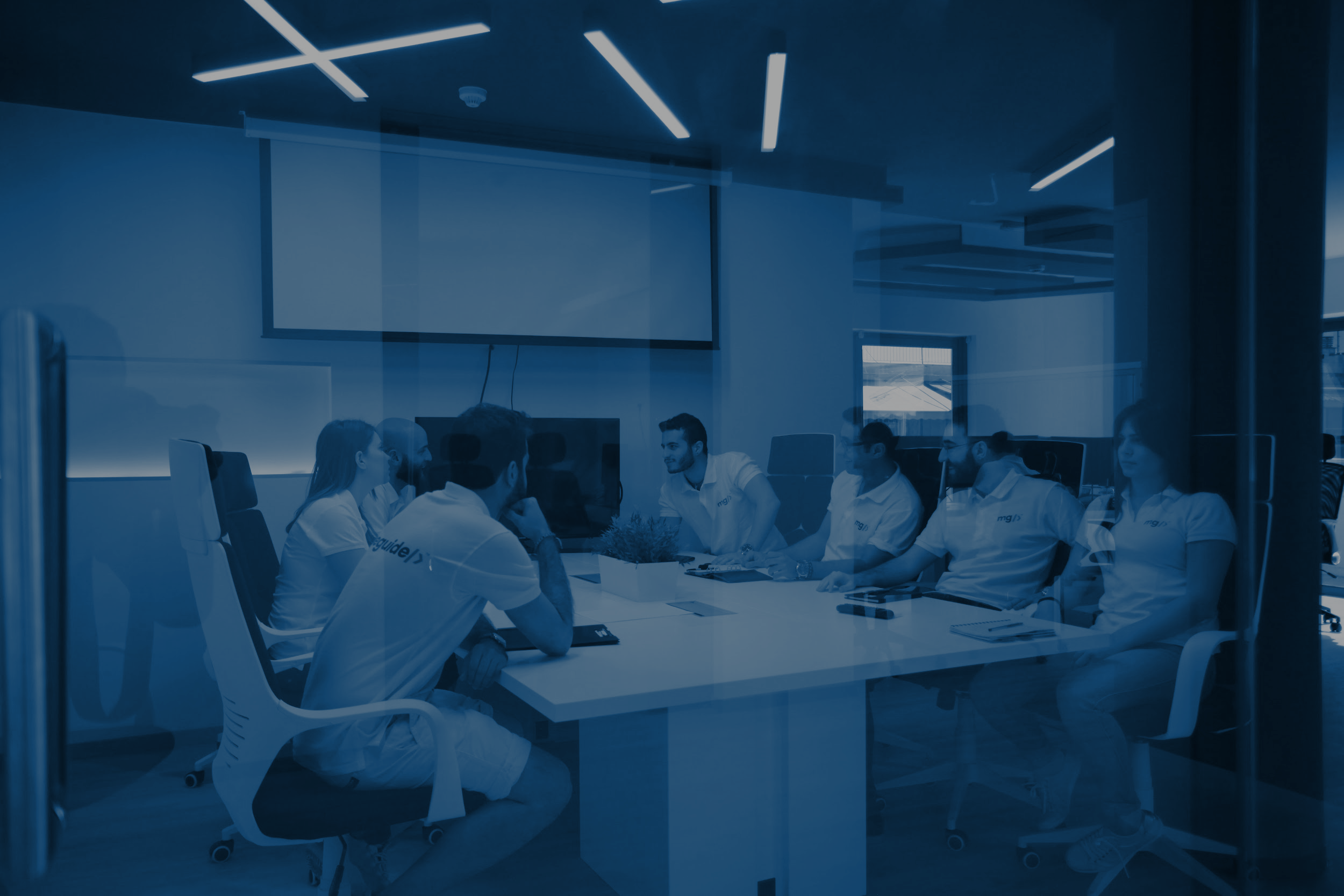 Thank you!
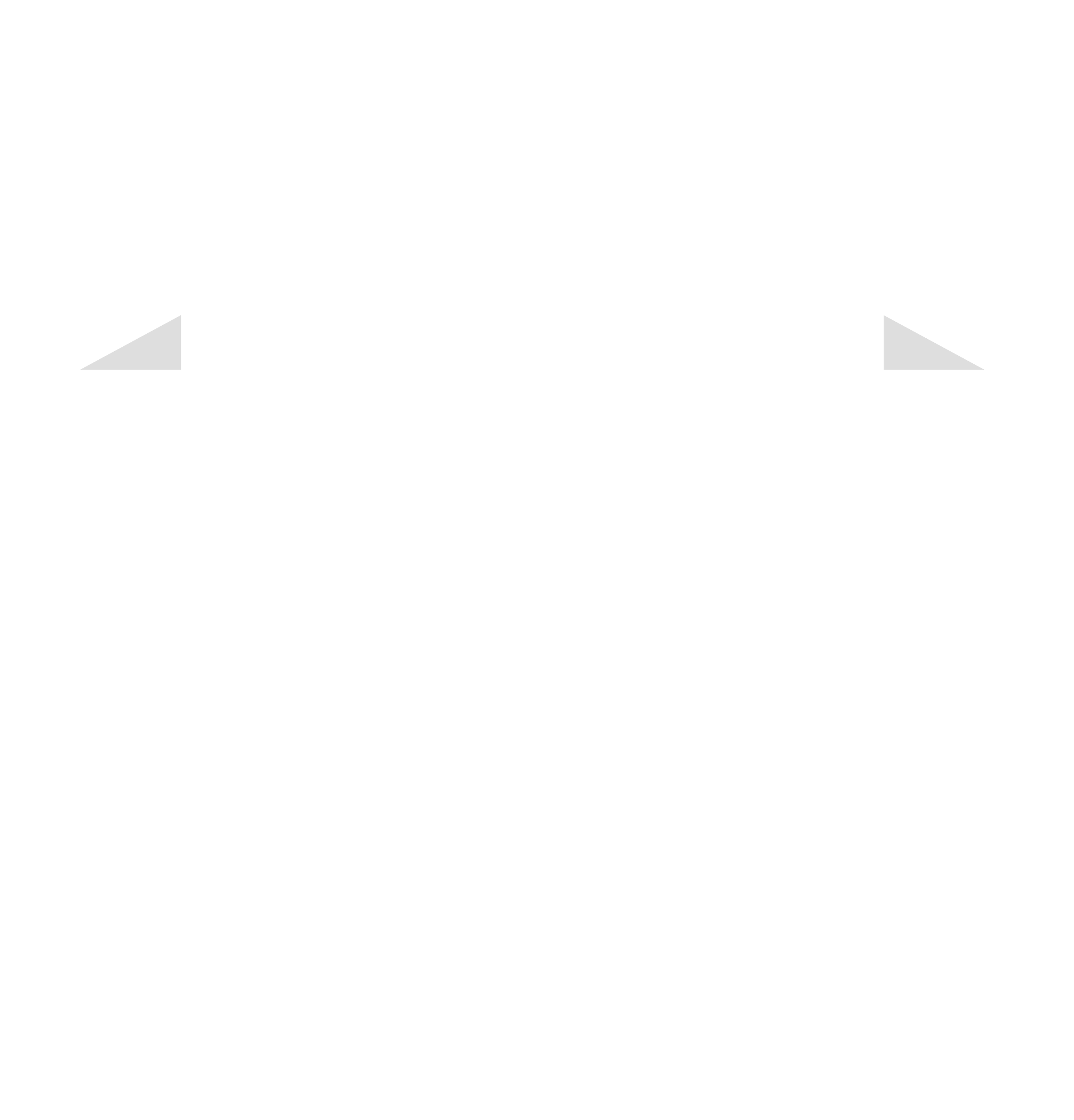 www.mageguide.com |  (30) 2111 822 777  |  info@mage.guide